Risen Jesus appearances
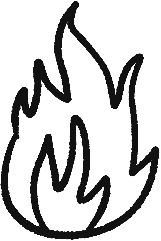 SPIRIT
Holy Spirit shows up
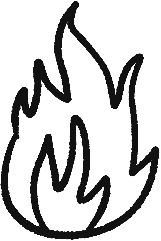 SPIRIT
Church persecuted and scatters
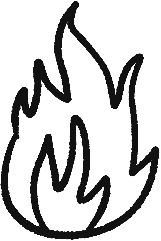 SPIRIT
Road to Damascus
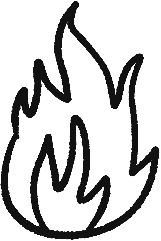 SPIRIT
Paul takes good news of Jesus on tour
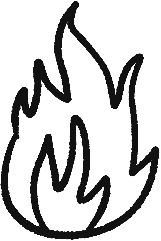 SPIRIT
This is where we join the story
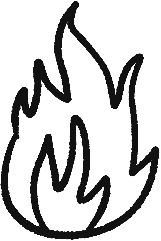 SPIRIT